Etablissements d’accueildu jeune enfant09 et 14/12/2021
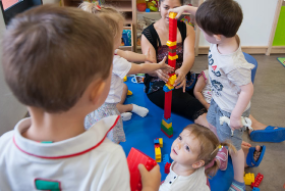 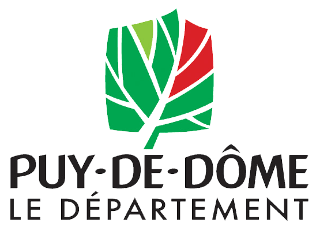 Docteur DURIEUX Sylvie, médecin responsable PMI CD 63
SOMMAIRE
Décret n° 2021-1131 du 30 août 2021 relatif aux assistants maternels et aux établissements d'accueil de jeunes enfants

Arrêté du 8 octobre 2021 relatif aux modalités d'organisation de l'accueil en surnombre en établissement et service d'accueil du jeune enfant

Arrêté du 31 août 2021 créant un référentiel national relatif aux exigences applicables aux établissements d'accueil du jeune enfant en matière de locaux, d'aménagement et d'affichage
[Speaker Notes: Suite à l’ordonnance du 19 mai 2021, plusieurs textes ont été publiés depuis cet été => présentation de ces 3 mais il existe d’autres textes et des prochains restent à paraitre]
Décret n° 2021-1131 du 30 août 2021 relatif aux assistants maternels et aux établissements d'accueil de jeunes enfants
Entrée en vigueur
Le décret est applicable à partir du 01/09/2021

Pour les Eaje ouverts avant 01/09/2021 
	=> échéance : 01/09/2022
Pour les Eaje avec DSP/marché public en cours 
	=> jusqu’à la fin de la DSP et au plus tard le 31/08/2026
[Speaker Notes: 01/09/2021 => pour tous les nouveaux Eaje avec quelques souplesses pour ceux ouverts en 09/2021 prévus avant la publication du décret]
Nouvelle nomenclature
Crèche collective
Micro - crèches
Petites crèches
Crèches
Grandes crèches
Très grandes crèches

Jardins d’enfants
Petits Jardins d’enfants
Jardin d’enfants
Grands Jardin d’enfants
Crèche familiale
Petites crèches familiales
Crèches familiales
Grandes crèches familiales
Très grandes crèches familiales

Accueils saisonniers ou ponctuels 

Etablissements à gestion parentale
[Speaker Notes: Ce décret donne une nouvelle classification des Eaje en fonction de leur capacité.
+dans l’ordonnance du 19 mai 2021, vous trouverez les missions des modes d’accueil :
« 1° Veillent à la santé, la sécurité, au bien-être et au développement physique, psychique, affectif, cognitif et social des enfants qui leur sont confiés ;« 2° Contribuent à l'éducation des enfants accueillis dans le respect de l'autorité parentale ;« 3° Contribuent à l'inclusion des familles et la socialisation précoce des enfants, notamment ceux en situation de pauvreté ou de précarité ;« 4° Mettent en œuvre un accueil favorisant l'inclusion des familles et enfants présentant un handicap ou atteints de maladies chroniques ;« 5° Favorisent la conciliation par les parents de jeunes enfants de leurs temps de vie familiale, professionnelle et sociale, notamment pour les personnes en recherche d'emploi et engagées dans un parcours d'insertion sociale et professionnelle et les familles monoparentales ;« 6° Favorisent l'égalité entre les femmes et les hommes.Une charte nationale pour l'accueil du jeune enfant, prise par arrêté du ministre chargé de la famille, établit les principes applicables à l'accueil du jeune enfant.]
Autorisation ou d’avis
A solliciter auprès du président du conseil départemental du département dans lequel est implanté l'établissement ou le service pour lequel l'autorisation ou l'avis est sollicité.
L’article 5 définit :
les éléments que doit comporter le dossier de demande d'autorisation ou d'avis;
les échéances à respecter, en cas de demande ou modification;
le contenu de l’autorisation ou avis.
[Speaker Notes: Le dossier doit comporter divers éléments : nom de l’Eaje, coordonnées du gestionnaire, étude de besoins, type d’Eaje, capacité, plan des locaux et projet d’établissement.
L’étude de besoins est à transmettre en amont du dossier au comité Eaje pour avis.

Les nouvelles autorisations vont indiquer l’Etp des professionnels. 

Pour ce qui concerne la modulation, l’article 5 indique que l’autorisation peut prévoir des capacités d'accueil différentes suivant les périodes de l'année, de la semaine ou de la journée, compte tenu des variations prévisibles des besoins d'accueil. Localement, nous avons choisi de vous envoyer par mail l’accord sur votre demande de modulation avec copie Caf : mail à conserver en cas de contrôle pour expliquer vos calculs de CT modulée]
Autorisation ou d’avis
La PMI exerce une mission de contrôle  
=> le gestionnaire doit
transmettre chaque année des informations relatives aux enfants accueillis ainsi qu'aux caractéristiques de l'accueil
informer sans délai de tout accident ou décès d'un enfant accueilli, et de tout changement de coordonnées.
transmettre un document actualisé présentant les modalités de mise en œuvre de l'accueil des enfants de parents ou représentants légaux en insertion sociale ou professionnelle. Et en informer le maire de la commune ou, le cas échéant, le président de l'établissement public de coopération intercommunale compétent.
[Speaker Notes: Les modalités des infos à transmettre seront définies par arrêté du ministre chargé de la famille]
Autorisation ou d’avis
La PMI exerce une mission de contrôle 
Nombre maximal d'enfants simultanément accueillis peut atteindre 115 % de la capacité d'accueil, si :
Taux d'occupation hebdomadaire n'excède pas 100 % de la capacité horaire hebdomadaire d'accueil calculée selon le nombre d'heures d'ouverture hebdomadaire
Respect des règles d'encadrement au regard du nombre total d'enfants effectivement accueillis à tout instant ;
Transmission, à la demande de la PMI, des informations nécessaires au contrôle du respect des dispositions ;
Règlement de fonctionnement présente les modalités d'organisation de l'accueil en surnombre dans l'établissement et son articulation avec les projets éducatif et social.
[Speaker Notes: 115% si respect de toutes ces conditions.

Attention : arrondi par défaut 
Place d’urgence : elle peut être dans le 115% mais pas au-delà et à condition de ne pas dépasser les 100% de taux d’occupation + respect encadrement

L’arrêté du 8 octobre 2021 fixe les modalités de calculs.]
Accueil en surnombre Arrêté du 8 octobre 2021
Les règles d'encadrement sont respectées à tout instant au regard du nombre total d'enfants effectivement accueillis.

Pas de surfaces supplémentaires pour l'accueil en surnombre


Taux d'occupation hebdomadaire < à 100 % de la capacité horaire hebdomadaire à consigner dans un tableau de bord
=  (100 x nbre d‘h réelles hebdomadaire) / CT horaire hebdomadaire

	Si capacité modulée, le taux d'occupation est calculé en considération des capacités différentes durant l'amplitude d'ouverture de l'EAJE


Le nombre maximal d'enfants pouvant être simultanément accueillis peut atteindre 115 % de la capacité d'accueil  
= (115 × nbre de places d’accueil autorisé) / 100
[Speaker Notes: Présentation calculs CAF : éditeur logiciel peuvent le nécessaire + pour les CMG, rapprochez-vous des CT qui peut vous guider sur ces calculs

L’arrondi du surnombre se fait au nombre entier le plus proche : = ou > à 0,5 est comptée 1

Le calcul du taux d'occupation hebdomadaire est consigné dans un tableau de bord (document excel ou document logiciel)qui justifie le respect des dispositions liées à l'accueil en surnombre au cours des deux mois précédents.
Les gestionnaires des établissements d'accueil du jeune enfant communiquent à la PMI le tableau de bord comme un des éléments d'informations relatives aux caractéristiques de l'accueil. Ce tableau de bord peut également être demandé par le médecin responsable PMI, ou par un médecin ou une puéricultrice appartenant à ce service ou, à défaut, par un professionnel qualifié dans le domaine de la petite enfance, dans le cadre d'une visite de contrôle.

Le règlement de fonctionnement présente les modalités d'organisation de l'accueil en surnombre dans l'établissement et son articulation avec les projets éducatif et social.]
Projet d'établissement
Il met en œuvre la charte nationale de l'accueil du jeune enfant  (arrêté 23/09/21) 


Il comprend : article 6 (article R. 2324-29 et suivants)  +  article 10 – IV (Crèches Familiales)
Un projet d'accueil

Un projet éducatif 

Un projet social et de développement durable
[Speaker Notes: La charte nationale pour l'accueil du jeune enfant établit les principes applicables à l'accueil du jeune enfant (23/09/21). L’ensemble des professionnels de l’accueil du jeune enfant les intègrent à leur pratique professionnelle et mettent à disposition des parents les 10 grands principes qui la résument. Ces derniers doivent être déclinés dans les projet d’établissement et affichés. Elle vous a été transmise en 2018.

Voir articles du décret
Mettre à jour avant 01/09/2021 => à envoyer PMI + Caf pour validation
Un projet d'accueil qui précise les prestations d'accueil proposées (durées et rythmes d'accueil). Il détaille les dispositions prises pour l'accueil d'enfants présentant un handicap ou atteints d'une maladie chronique. Il intègre une description des compétences professionnelles mobilisées, et des actions menées en matière d'analyse des pratiques professionnelles et de formation, y compris, le cas échéant, par l'apprentissage 
Un projet éducatif qui précise les dispositions prises pour assurer l'accueil, le soin, le développement, le bien-être et l'éveil des enfants, notamment en matière artistique et culturelle, et pour favoriser l'égalité entre les filles et les garçons 
Un projet social et de développement durable qui précise les modalités d'intégration de l'établissement dans son environnement social et vis-à-vis de ses partenaires extérieurs. Il intègre les modalités de participation des familles à la vie de l'établissement ou du service et les actions de soutien à la parentalité proposées, le cas échéant dans le cadre du conseil d'établissement ou de service. Il détaille les dispositions prises pour la mise en œuvre du droit prévu pour l'accueil d'enfants de personnes engagées dans un parcours d'insertion sociale et professionnelle, des bénéficiaires de la prestation partagée d'éducation de l'enfant =>  faciliter l'accès aux enfants de familles rencontrant des difficultés du fait de leurs conditions de vie ou de travail ou en raison de la faiblesse de leurs ressources. Il décrit comment l'établissement inscrit son activité dans une démarche en faveur du développement durable]
Règlement de fonctionnement
Il précise les modalités d'organisation et de fonctionnement de l'établissement ou du service.

L’article 6 du décret 2021-1131 fixe le contenu notamment :
Les fonctions de direction et les modalités de continuité de la fonction ;
Les modalités du concours du référent “ Santé et Accueil inclusif ” ou, le cas échéant, du ou des professionnels concernés ;
Les modalités de mise en œuvre du nombre maximal d'enfants simultanément accueillis ;
Les protocoles

Sont annexés au règlement de fonctionnement et transmis pour information au président du conseil départemental, plusieurs protocoles fixés dans cet article 6
[Speaker Notes: Mettre à jour avant 01/09/2021 => à envoyer PMI + Caf pour validation

Docs en annexes : 
-protocole détaillant les mesures à prendre dans les situations d'urgence et précisant les conditions et modalités du recours aux services d'aide médicale d'urgence ;-protocole détaillant les mesures préventives d'hygiène générale et les mesures d'hygiène renforcées à prendre en cas de maladie contagieuse ou d'épidémie, ou tout autre situation dangereuse pour la santé ;-protocole détaillant les modalités de délivrance de soins spécifiques, occasionnels ou réguliers, le cas échéant avec le concours de professionnels médicaux ou paramédicaux extérieurs à la structure ;-protocole détaillant les conduites à tenir et les mesures à prendre en cas de suspicion de maltraitance ou de situation présentant un danger pour l'enfant ;-protocole détaillant les mesures de sécurité à suivre lors des sorties hors de l'établissement ou de son espace extérieur privatif, telles que visées à l'article R. 2324-43-2 du présent code.-protocole de mise en sûreté détaillant les actions à prendre face au risque d'attentat. Il transmet ce document pour information au maire de la commune d'implantation ainsi qu'au représentant de l'Etat dans le département]
Projet d’établissement Règlement de fonctionnement
Documents à transmettre à la PMI et à la Caf après leur adoption définitive et après toute modification.

Mettre sur internet les caractéristiques essentielles du projet d'établissement

Afficher ces documents dans un lieu de l’Eaje accessible aux familles + mettre un exemplaire à leur disposition et à remettre sur sa demande

Le projet d'établissement ou de service et le règlement de fonctionnement sont datés et actualisés aussi souvent que nécessaire et au moins une fois tous les cinq ans, avec la participation du personnel.
[Speaker Notes: Site : site internet de l'établissement lorsqu'il en possède un (ou sur un site internet géré par la caisse nationale des allocations familiales).]
L’ENCADREMENT

PROFIL, MISSIONS ET 
NOUVELLES OBLIGATIONS 
DU GESTIONNAIRE
Postes de Direction(article 2324-34 et suivants)
diplôme d'Etat de docteur en médecine 
diplôme de puériculture
diplôme d'Etat d'éducateur de jeunes enfants
ou autre diplôme si justifiant d'une expérience de trois ans dans des fonctions de directeur, directeur adjoint, responsable technique ou référent technique (avec diplôme AP)
Ou toute personne qualifiée pour être directeur-adjoint avec une certification niveau 6 attestant de compétences dans le domaine de l’encadrement ou de la direction

Par dérogation, toute personne exerçant les fonctions de directeur ou un directeur adjoint au 31 août 2021 peut continuer à exercer après cette date au sein de l’Eaje qui l’emploie ou dans un autre Eaje (article 15).
[Speaker Notes: Article R. 2324-34]
Postes de Direction(article 2324-34 et suivants)
A l’exception des médecins, priorité donnée aux 
professionnels justifiant d'une expérience
professionnelle de trois ans auprès de jeunes enfants.

La direction de plusieurs établissements et services
est possible dans la limite de trois et si :
-chacun a une capacité < ou = à 24 places, et
-la capacité totale desdits établissements et services est 
< à 59 places.

Pour les Eaje > ou = à 60 places, le directeur est assisté
d’un directeur-adjoint (profil voir article 7).
[Speaker Notes: Art. R. 2324-34-2]
Référent Santé et Accueil inclusif(article 2324-39 et suivants)
Ses missions  sont présentées dans le décret

Mission 1° 
Informer, sensibiliser et conseiller la direction et l'équipe en matière de santé du jeune enfant et d'accueil inclusif des enfants en situation de handicap ou atteints de maladie chronique ;
[Speaker Notes: De la mission 1 découle les autres missions
2° Présenter et expliquer à l’équipe les protocoles ;3° Apporter son concours pour la mise en œuvre des mesures nécessaires à la bonne adaptation, au bien-être, au bon développement des enfants et au respect de leurs besoins dans l’Eaje ;4° Veiller à la mise en place de toutes mesures nécessaires à l'accueil inclusif des enfants en situation de handicap, vivant avec une affection chronique, ou présentant tout problème de santé nécessitant un traitement ou une attention particulière ;5° Pour un enfant dont l'état de santé le nécessite, aider et accompagner l'équipe dans la compréhension et la mise en œuvre d’un PAI élaboré par le médecin traitant de l'enfant en accord avec sa famille ;6° Assurer des actions d'éducation et de promotion de la santé auprès des professionnels, 
7° Contribuer, dans le cadre du dispositif départemental de traitement des informations préoccupantes, en coordination avec la direction, au repérage des enfants en danger ou en risque de l'être et à l'information de l’équipe sur les conduites à tenir dans ces situations ;8° Contribuer, en concertation avec  la direction, à l'établissement des protocoles annexés au règlement de fonctionnement, et veiller à leur bonne compréhension par l'équipe ;9° Procéder, lorsqu'il l'estime nécessaire et avec l'accord des parents, à son initiative ou à la demande de la direction, à un examen de l'enfant afin d'envisager si nécessaire une orientation médicale ;
	10° Délivrer, lorsqu'il est médecin, le certificat médical attestant de l'absence pour l'enfant de toute contre-indication à l'accueil en collectivité 

PAI : projet d’accueil individualisé

6°Exemples d’actions d’éducation et promotion
notamment en matière de recommandations nutritionnelles, d'activités physiques, de sommeil, d'exposition aux écrans et de santé environnementale et veiller à ce que les titulaires de l'autorité parentale ou représentants légaux puissent être associés à ces actions ;]
Référent Santé et Accueil inclusif(article 2324-39 et suivants)
Il travaille en partenariat avec la PMI et les autres acteurs locaux en matière de santé, de prévention et de handicap. Il peut, avec l'accord des titulaires de l'autorité parentale ou représentants légaux de l'enfant, consulter le médecin traitant de celui-ci.

Il s’assure que les parents ont bien remis :
Un certificat médical de – de 2 mois attestant de l’absence de toute contre-indication à l’accueil en collectivité
Une copie des documents attestant du respect des obligations vaccinales

=> Documents à conserver jusqu’au terme du contrat d’accueil de l’enfant
[Speaker Notes: Certificat à remettre au max dans les 15 jours suivant l’admission]
Référent Santé et Accueil inclusif(article 2324-39 et suivants)
Profil :
	- Un médecin possédant une spécialisation, une qualification ou une expérience en matière de santé du jeune enfant ;-  Puéricultrice ;-  Infirmier disposant d'un diplôme universitaire en matière de santé du jeune enfant ou d'une expérience minimale de trois ans à titre principal auprès de jeunes enfants comme infirmier. Les modalités de calcul de ces trois années d'expérience sont fixées par arrêté du ministre chargé de la famille.

Temps d’intervention définit selon le type d’Eaje (cf tableau nomenclature)

Lorsque le référent “ Santé et Accueil inclusif ” est un membre de l’équipe, le temps de travail dédié à cette fonction ne peut être confondu avec du temps d'encadrement des enfants ou du temps de direction.
Le taux d’encadrement
En crèche collective – accueils saisonniers ou ponctuels et Eaje à gestion parentale :
      L’effectif de professionnels doit garantir :
 -Soit un rapport d‘1 professionnel pour 5 enfants qui ne marchent pas et d‘1 professionnel pour 8enfants qui marchent ;
 -Soit un rapport d’1 professionnel pour 6 enfants. 

	L’établissement mentionne dans son règlement de fonctionnement le choix opéré et en informe le président du conseil départemental.  Tout contrôle s’effectue selon l’option choisie par l’établissement.


Crèches familiales :
	L’agrément de chaque professionnel fixe le nombre d’enfants accueillis au sein de son domicile
[Speaker Notes: Le décret prévoit le taux d’encadrement pour les jardins d’enfants en article 9 = pas sur notre département]
Le taux d’encadrement : sorties extérieures
Hors de l'établissement et hors de son espace extérieur
privatif : l'effectif du personnel placé auprès du groupe d'enfants participant à la sortie permet de garantir un rapport d’1 professionnel pour 5 enfants.

Sauf pour les micro-crèches, ce rapport est d’1 
professionnel pour 4 enfants.
Séance d'analyse de pratiques professionnelles
minimum de 6 h/an dont 2h/quadrimestre ;
en-dehors de la présence des enfants ;
animées par un professionnel extérieur à l’équipe et ayant une qualification définie par arrêté du ministre chargé de la famille ;
par groupe max de 15 professionnels ;
respecter la confidentialité des échanges.
Antécédents judicaires
Article R. 2324-33 :

Les personnes gestionnaires des Eaje s'assurent, dans les conditions prévues à l'article 776 du code de procédure pénale, que les personnes qu'elles recrutent pour exercer des fonctions à quelque titre que ce soit dans ces établissements et services, satisfont aux dispositions de l’article L. 133-6 du code de l’action sociale et des familles. 

Cette obligation vaut également pour les stagiaires, apprentis et intervenants extérieurs, rémunérés ou bénévoles, participant à l’accueil des enfants (dont les parents dans un Eaje à gestion parentale).
TRAITEMENTS ET SOINS MÉDICAUX DES ENFANTS
L’autorisation pour les professionnels encadrant les enfants d’administrer des soins ou des traitements médicaux aux enfants accueillis, à la demande des parents et sous conditions (article 2).

Chaque geste fait l'objet d'une inscription immédiate dans un registre dédié avec nom de l’enfant, date et heure de l’acte et nom du professionnel et le cas échéant du médicament avec sa posologie (article 2).

Lors de l'admission, la direction, en lien avec le référent “ Santé et Accueil inclusif ”, informe les parents des conditions dans lesquelles des soins et traitements médicaux peuvent être le cas échéant administrés à leur enfant (article 7).
[Speaker Notes: Avant d'administrer les soins ou les traitements médicaux, le professionnel de l'accueil du jeune enfant doit vérifier que :« 1° Le médecin n'a pas expressément prescrit l'intervention d'un auxiliaire médical ;« 2° Le ou les titulaires de l'autorité parentale ou représentants légaux de l'enfant ont expressément autorisé par écrit ces soins ou traitements médicaux ;« 3° Le médicament ou le matériel nécessaire a été fourni par le ou les titulaires de l'autorité parentale ou représentants légaux de l'enfant ;« 4° Le professionnel de l'accueil du jeune enfant réalisant les soins ou traitements médicaux dispose de l'ordonnance médicale prescrivant les soins ou traitements ou d'une copie de celle-ci et se conforme à cette prescription ;« 5° Le ou les titulaires de l'autorité parentale ou représentants légaux de l'enfant et, le cas échéant, le référent “ Santé et Accueil inclusif ” mentionné à l'article R. 2324-39, ont préalablement expliqué au professionnel de l'accueil du jeune enfant le geste qu'il lui est demandé de réaliser.]
Nouvelle nomenclature
CRECHE COLLECTIVE (article 8)
[Speaker Notes: Puériculteur ou Infirmier
Salariés, collaborateurs permanents ou occasionnels ou intervenants extérieurs.
Ses missions :
Ils accompagnent les autres professionnels en matière de santé, de prévention et d'accueil inclusif, notamment dans l'application des protocoles.
Lorsqu'ils n'exercent pas eux-mêmes les fonctions de référent “ Santé et Accueil inclusif ”, ces professionnels relaient auprès de la direction et des professionnels chargés de l'encadrement des enfants les préconisations du référent “ Santé et Accueil inclusif ”.
Ils concourent à la mise en œuvre des mesures nécessaires à l'accueil inclusif des enfants en situation de handicap, vivant avec une affection chronique, ou présentant tout problème de santé nécessitant un traitement ou une attention particulière.
Selon l'organisation interne de l'établissement, ils participent à l'encadrement des enfants accueillis ou exercent des fonctions de direction ou de direction adjointe.

Educateur de Jeunes Enfants
Ses missions :
Ils conçoivent et conduisent avec les autres professionnels l'action éducative et sociale en direction des jeunes enfants, en lien avec le directeur et en coopération avec leurs familles. 
Ils concourent à l'élaboration du projet d'établissement en lien avec les autorités compétentes en matière d'accueil de jeunes enfants et les partenaires de l'établissement ou du service.
Selon l'organisation interne de l'établissement, ils participent à l'encadrement des enfants accueillis ou exercent des fonctions de direction ou de direction adjointe.]
Micro-crèche
Un référent technique peut l’être pour maximum 3 micro-crèches, y compris lorsque celles-ci sont gérées par des personnes physiques ou morales différentes.

Dans ce cas : - son temps de travail minimal est égal à la quotité de temps définie par le décret multipliée par le nombre de micro-crèches pour lesquelles elle assure les fonctions de référent technique ;- sa qualification répond aux exigences  de qualification définies par le décret dès lors qu'elle exerce les fonctions de référent technique dans trois micro-crèches.
Nouvelle nomenclature
CRECHE FAMILIALE (article 10)
[Speaker Notes: Toute crèche familiale dispose, en dehors du domicile de leurs salariés, d'un local réservé à l'accueil des assistants maternels et des parents, d'une salle de réunion et d'un espace réservé aux activités d'éveil des enfants.
Les assistants maternels d'une crèche familiale se réunissent régulièrement en présence des enfants qu'ils accueillent pour des temps de socialisation et d'éveil, dans les locaux de la crèche familiale ou tout autre lieu adapté à la mise en œuvre du projet éducatif.
La crèche familiale organise régulièrement, en collaboration avec la PMI, des rencontres d'information pour les assistants maternels, auxquelles les parents peuvent être associés. Il prévoit l'accueil des enfants lors de ces activités d'information.]
Nouvelle nomenclature
ACCUEILS SAISONNIERS OU PONCTUELS
(article 11)

Un Eaje peut fonctionner de manière saisonnière ou ponctuelle,
dans la limite de 210 jours par an et 150 jours consécutifs
Nouvelle nomenclature
ETABLISSEMENTS A GESTION PARENTALE
(article 12)

Gestion associative rassemblant les parents des enfants accueillis et ayant pour objet l’accueil
non permanent de jeunes enfants à la qualité d’établissement ou service à gestion parental.
Etablissements à gestion parentale
La personne exerçant les fonctions de direction est appelée “responsable technique”. 
	La continuité de ces fonctions est assurée par une personne de l’équipe, et disposant d’une expérience professionnelle auprès de jeunes enfants. Exceptionnellement, ce professionnel peut être remplacé par un parent participant régulièrement à l’accueil des enfants, sous réserve que cette possibilité soit précisée dans le règlement de fonctionnement.

Le règlement de fonctionnement  :
	-précise les modalités de désignation du responsable technique et les conditions dans lesquelles sa suppléance est assurée;
	-définit les responsabilités respectives et les modalités de collaboration des parents et des professionnels assurant l’encadrement des enfants. 



	Rappel :  
		les obligations de contrôle des antécédents judiciaire s’appliquent aux parents 	participant à l’accueil de ces derniers ainsi qu’à l’encadrement du personnel.
Arrêté du 31 août 2021 Référentiel national relatif aux exigences applicables aux établissements d'accueil du jeune enfant en matière de locaux, d'aménagement et d'affichage
ENTREE EN VIGUEUR
Application de l’ensemble des dispositions de l’arrêté pour les établissements et services d’accueil du jeune enfant pour lesquels la demande complète d’autorisation ou d’avis de création est déposée à compter du 1er septembre 2022 inclus, tels que :
Espaces de sommeil : 7 m2 pour le 1er couchage puis 1 m2 par couchage au-delà
Les « surfaces intérieures, à l’exclusion du bureau de direction, des locaux techniques et des locaux réservés au personnel (les halls et couloirs sont pris en considération sous certaines conditions de surface et d’aménagement) : 
	- Hors zone dense : 7 m2 par place minimum 
	- En zone dense : 5,5 m2 par place minimum 


Pour les établissements et services d’accueil du jeune enfant existants avant le 1er septembre 2022, les dispositions s’appliquent en partie et à des échéances variables
[Speaker Notes: Zone dense : zones très densément peuplées présentant une densité de population supérieure ou égale à 10.000 habitants au km2 

Les « espaces extérieurs privatifs » sont accessibles depuis l’établissement ou à défaut situé à moins de 300m de l’Eaje, et dont l’usage s’il est mutualisé est réservé aux enfants pendant au moins 15h par semaine : 
- hors zone dense : un ou plusieurs espaces extérieurs privatifs (un espace est de 20 m2 minimum) dont la surface minimale totale est de 2 m2 par place autorisée ; il ne peut être exigé une surface extérieure totale de plus de 80 m2 ; 
11 
- en zone dense : si l’Eaje de dispose pas d’espace extérieur privatif, son projet éducatif précise « selon quelles modalités est organisé l’accès de l’ensemble des enfants accueillis à des activités de plein air ».]
Les recommandations du référentiel applicables au 1er septembre 2021
Si non mises en œuvre, les obligations à appliquer avant le 1er septembre 2026
Si non mises en œuvre, les obligations à appliquer avant le 1er septembre 2026
Si non mises en œuvre, les obligations à appliquer avant le 1er septembre 2026
Autres textes
Déjà diffusés :

Décret n° 2021-1115 du 25 août 2021 relatif aux relais petite enfance et à l'information des familles sur les disponibilités d'accueil en établissements d'accueil du jeune enfant
Arrêté du 31 août 2021 relatif aux modalités de transmission des disponibilités d'accueil des établissements d'accueil du jeune enfant à la Caisse nationale des allocations familiales (CNAF)

Le gestionnaire communique les disponibilités d'accueil de son Eaje sur le
site monenfant.fr , via la transmission de données informatisées en vue de leur
publication  ou s’il est référencé et habilité, sur son espace professionnel.
Entrée en vigueur : Eaje PSU dès 01/09/2021 et EAJE CMG dès 01/04/2022

Attention, d’autres restent à paraitre…
[Speaker Notes: D’autres textes sont déjà publiés et d’autres restent à paraitre.

Ces textes sont sur l’obligation de communiquer les disponibilités d’accueil via monenfant.fr
Pour ce faire, possibilité d’avoir recours à un logiciel permettant de transmettre des données conformes à un cahier des charges. Ce cahier des charges est mis à disposition des gestionnaires et des éditeurs de logiciels par la Caisse nationale des allocations familiales.S'il n'est pas déjà habilité pour disposer d'un espace professionnel sur le site monenfant.fr, il transmet une demande d'habilitation à chacune des caisses d'allocations familiales des lieux d'implantation des établissements ou services dont il est gestionnaire en renseignant le formulaire disponible sur le site monenfant.fr.
La publication des disponibilités d'accueil d'un établissement ou d'un service mentionné au même article D. 214-10 sur le site monenfant.fr ainsi que l'habilitation mentionnée au précédent alinéa sont subordonnées au référencement préalable de l'établissement ou du service sur le site. Si l'établissement ou le service n'est pas déjà référencé, le gestionnaire prend contact avec la caisse d'allocations familiales du lieu d'implantation de cet établissement ou de ce service qui l'informe des démarches à effectuer.

Chaque disponibilité d'accueil est communiquée au plus tard le troisième jour précédant la date de cette disponibilité.En cas de nouvelle disponibilité, ou de changement dans les disponibilités déjà communiquées, le gestionnaire actualise les informations transmises dès que possible et au moins une fois par semaine.Lorsque la transmission s'effectue par transmission de données informatisées, les informations relatives aux disponibilités d'accueil sont actualisées au moins trois fois par semaine.]
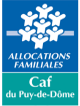 Plan Rebond Cnaf
Un plan rebond de 300 millions d’euros destinés aux établissements d’accueil du jeune enfant et aux Maisons d’assistants maternels. 
	=> 5 mesures pour soutenir l’activité des structures d’accueil fragilisées par la crise sanitaire et encourager le développement de nouveaux projets.

La réforme des modes d’accueil du jeune enfant : la Caf peut accompagner le développement de places, la mise à niveau en matière de locaux, d’aménagement  

Pour en savoir plus : 
www.caf.fr/partenaires/famille-et-petite-enfance
Les conseillers techniques de la CAF sont à votre disposition
pour plus de renseignements
[Speaker Notes: En 2021, plan rebond :
P1 : aider les structures à faire face à leur baisse d’activité (remises d’indus de à hauteur de 50% + aides via le fonds publics et territoires) ;
P2 : Plan exceptionnel d’aides à l’investissement pour les projets de création de places de crèche Psu décidés en 2021 
(de sorte que le montant d’aide maximal passe de 17 000€ à 22 500€ par place) 
P3 : Diminuer le reste à charge en fonctionnement en majorant le bonus territoire Ctg majoration du bonus territoire CTG pour les places nouvelles (+500€) et pour les places existantes (+ 400€ à 800€ selon la richesse des territoires).
P4 : Création d’un pôle national de ressources et de conseil, au service des Caf, pour mieux accompagner les porteurs de projets
P5 : Soutenir les maisons d’assistants maternel (mesures de soutien aux Mam consistant à leur ouvrir le bénéfice du Piaje et à rénover les modalités d’éligibilité à l’aide au démarrage).]
Merci 
de votre attention